公司概述
1
企业概况
广东齐芯半导体有限公司位于珠海市横琴新区
聚焦变频及逆变相关的电机控制芯片解决方案
提供芯片+算法+解决方案
提供微控制器(MCU)、电源芯片、驱动芯片等整体解决方案
32位处理器,聚焦中高端方案
应用领域
白色大家电
光伏逆变/储能
新能源汽车
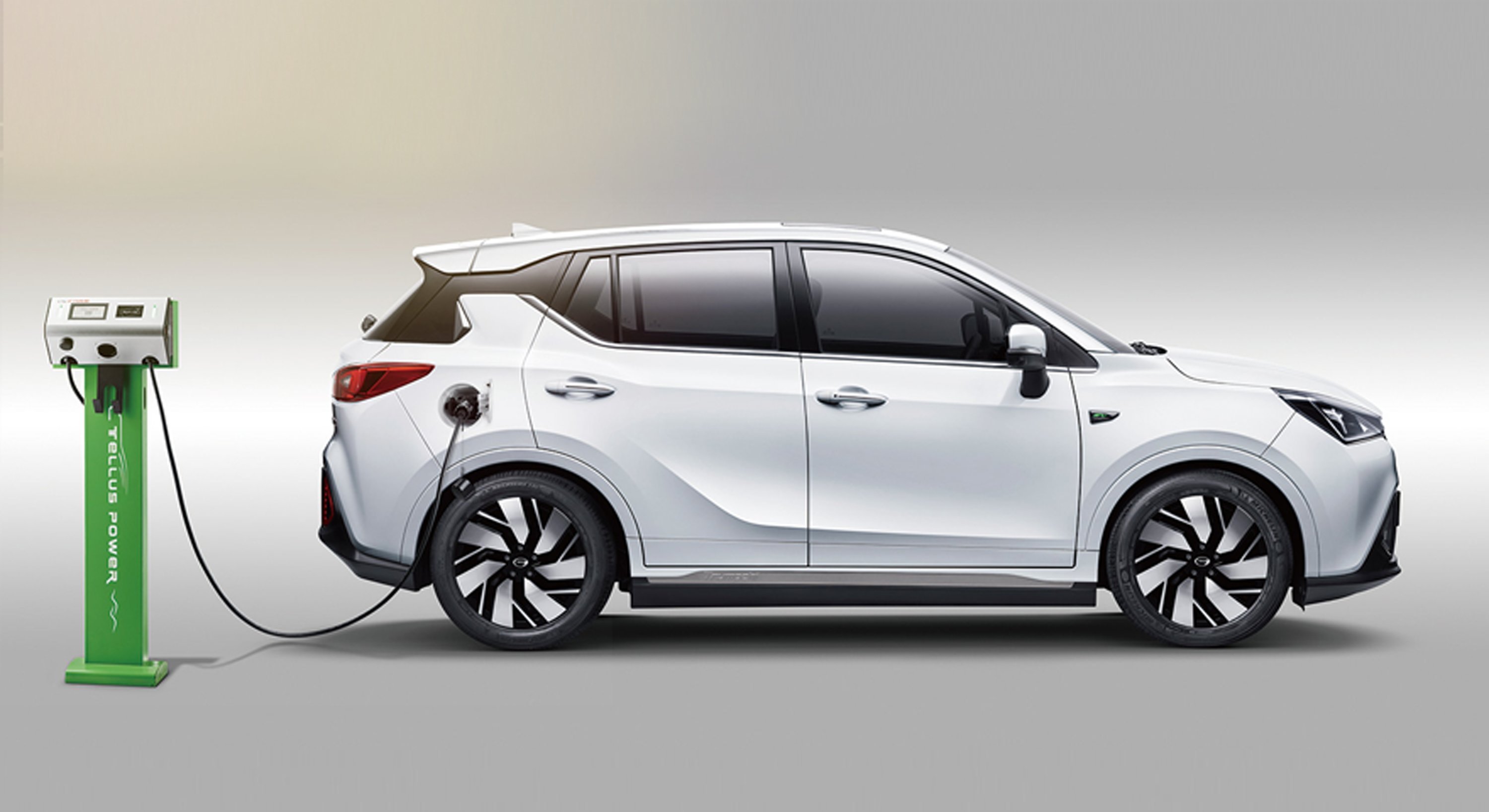 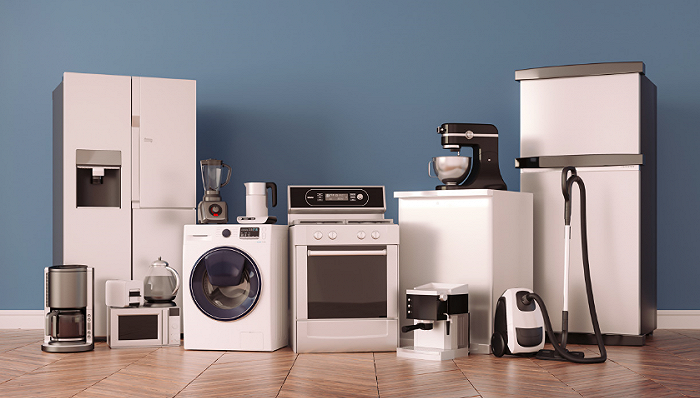 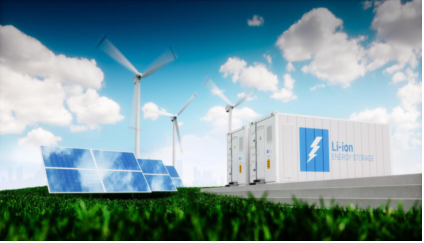 电驱控制
变频控制
逆变控制
数字电源
光伏逆变器
光伏优化器
储能逆变器
车身电机控制
热泵空调
电机控制器
OBC
DCDC
直流充电桩
空调
冰箱
洗衣机
热泵
电动工具
BLDC
高端小家电
合作伙伴
2
我们的客户
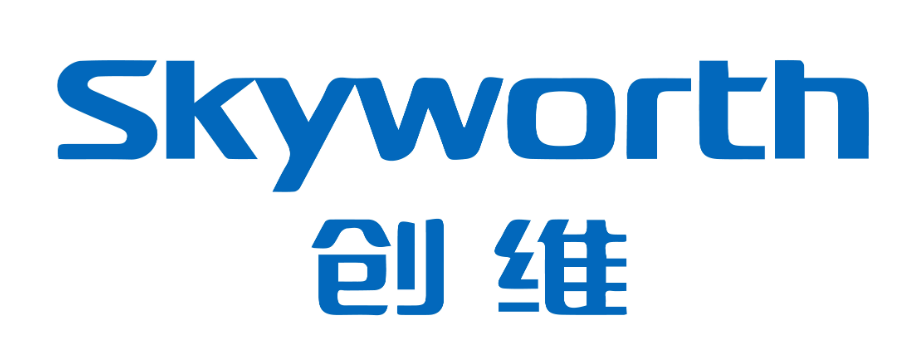 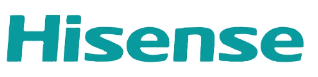 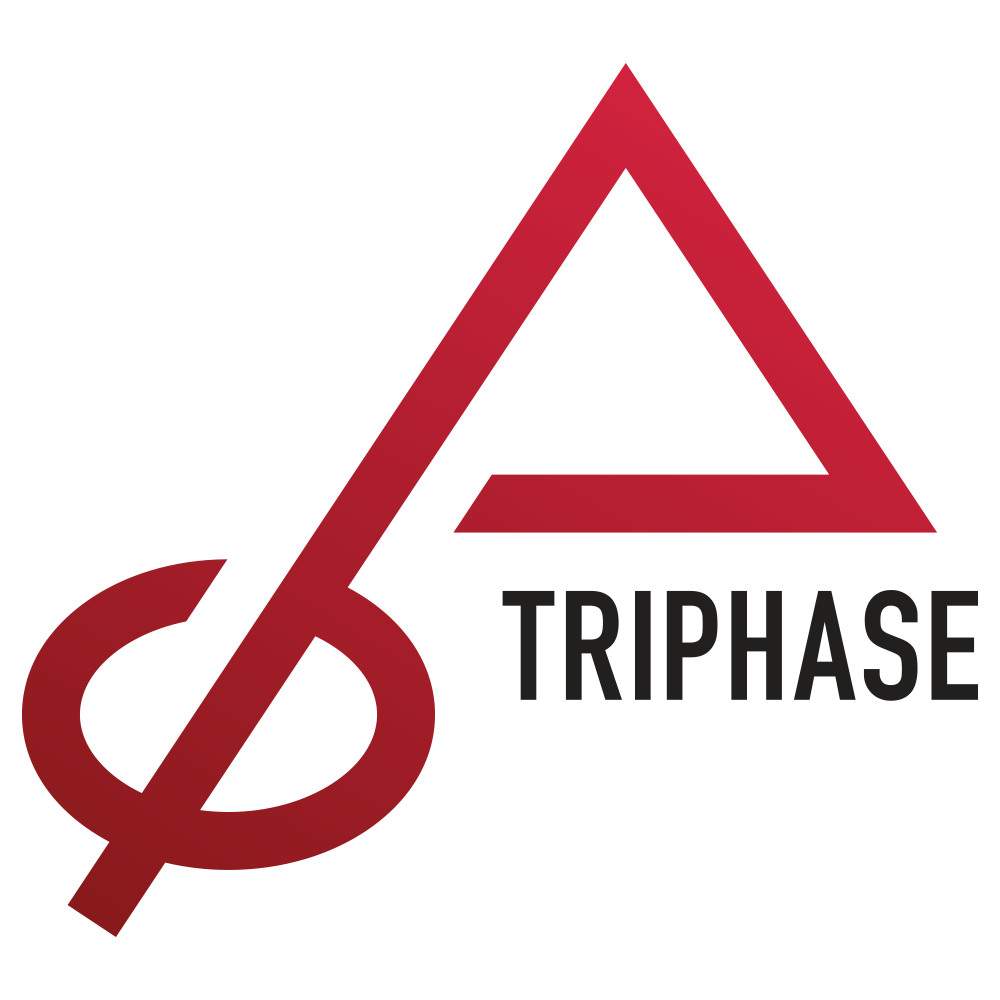 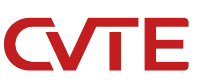 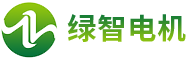 产品介绍
3
芯片路线图
ACP900C
(MCU + Gate-Driver + MOSFET)
ACP9009/900A（MCU + Gate-Driver）
ACM10Gx
（MCU + Gate-Driver）
ACM28003x
ACM101XJ
（Flash:96-256KB）
ACM628Tx
（Flash:256KB）
ACM28002x
ACM523/24Tx
（Flash:64-256KB）
ACM101XE
（Flash:16-64KB）
ACM280013x
（Flash:256-512KB）
ACM0C00x
（Flash:16-32KB）
ACP2066
(1.5A 225V全桥驱动)
ACP2136
(2A 600V全桥驱动)
ACP9122
（Dual MOS,600V）
ACP566X
（10~30W）
电机专用控制芯片——ACM101XE
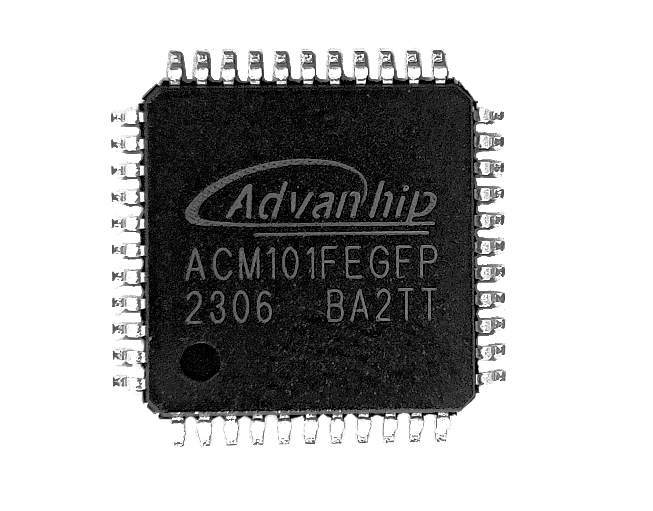 处理器
定时器
电源
Cortex M0+
48MHz
NVIC
2.4-5.5V
TIM0:2CH+互补
POR/PDR/BG/LVD
TIM1-2:1CH+互补
TIM3-7:1CH
时钟
BTMx2
DMA:4CH
CPU: Cortex M0+  48MHz
Flash: 16-64KB mainflash
SRAM:  2-4KB 奇偶校验
HIRC（8M）：精度<1%(全温)
电源：2.4-5.5V
定时器（16位）：x8, 最大支持3对互补输出,    最大支持8通道PWM输出
ADC：12位分辨率，12通道
外设：UARTx3/I2Cx6/SPIx6（SAU）
多种安全模式
HIRC:精度<1%(全温)
WDTx1
HMD:硬件除法器
HOSC：8MHz
RTCx1
CRC：32bit
PLL:48MHz
LIRC:32KHz
存储器
外设
LOSC:32.768KHz
64KB Flash + CRC
SAU:UARTx3/I2Cx6/SPIx6
I2Cx1
4KB SRAM + Parity
ADC:12bit,12CH
GPIO
Security
电机专用控制芯片——ACM101XJ
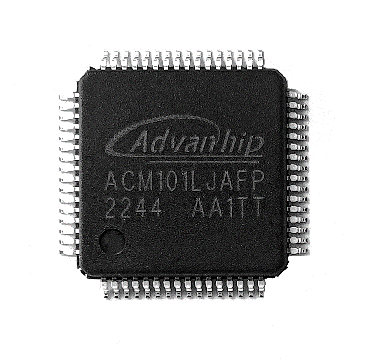 处理器
定时器
电源
Cortex M0+
48MHz
NVIC
2.4-5.5V
TIM0-2:3CH+互补
POR/PDR/BG/LVD
TIM3-7:1CH
CPU: Cortex M0+  48MHz
Flash: 96-256KB
SRAM:  8-24KB 奇偶校验
HIRC（8M）：精度<1%(全温)
电源：2.4-5.5V
定时器（16位）：x12
   最大支持6对互补输出
    最大支持11通道PWM输出
ADC：12位分辨率，12通道
ACMPx2/DACx2
外设：UARTx8/I2Cx8/SPIx8（SAU）
         CANx1/UARTAx2/I2Cx2
多种安全模式
TIM8:3CH+互补
时钟
BTMx2
DMA:4CH
HIRC:精度<1%(全温)
WDTx1
HMD:硬件除法器
HOSC：8MHz
RTCx1
CRC：32bit
PLL:48MHz
外设
LIRC:32KHz
存储器
LOSC:32.768KHz
SAU:UARTx4/I2Cx8/SPIx8
256KB Flash + CRC
I2Cx2
24KB SRAM + Parity
UARTx2
ADC:12bit,17CH
CAN
Security
ACMPx2
GPIO
DACx2
集成预驱电机专用芯片——ACM10Gx
ACM101xJ
CPU: Cortex M0+  48MHz
Driver: 三相门级驱动
      -耐压最高600V
      -支持过流、欠压保护
Flash: 256KB
SRAM:  24KB 奇偶校验
HIRC（8M）：精度<1%(全温)
电源：2.4-5.5V
定时器（16位）：x12
   最大支持6对互补输出
   最大支持11通道PWM输出
ADC：12位分辨率，12通道
ACMPx2/DACx2
外设：UARTx8/I2Cx8/SPIx8（SAU）CANx1/UARTAx2/I2Cx2
多种安全模式
MCU
Gate-Driver
ACM10Gx Block Diagram
集成预驱电机专用芯片——ACP9009
ACP9009
CPU: Cortex M0+  48MHz
集成三相门级驱动
   -耐压最高600V
   -内置BSD
单电源供电：10-20V
支持霍尔传感器
支持多路ADC采样(1M采样率)
支持过流、过温、欠压保护
支持方波、正弦波控制算法
支持单pin升级，返包、售后无需拆机
封装SOP28
集成预驱电机专用芯片——ACP900A
ACP900A
CPU: Cortex M0+  48MHz
集成三相门级驱动
   -耐压最高600V
   -内置BSD
单电源供电：10-20V
支持霍尔传感器
支持多路ADC采样(1M采样率)
支持过流、过温、欠压保护
支持方波、正弦波控制算法
支持单pin升级，返包、售后无需拆机
封装LQFP32
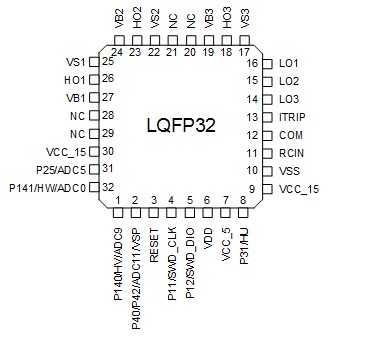 智能全集成电机专用芯片——ACP900C
CPU: Cortex M0+  48MHz
集成三相门级驱动
   -耐压最高600V
   -内置BSD
集成6个MOSFET
  -输出电压600V
  -输出电流1.5A(DC)
单电源供电：10-20V
支持霍尔传感器
支持多路ADC采样(1M采样率)
支持过流、过温、欠压保护
支持方波、正弦波控制算法
支持单pin升级，返包、售后无需拆机
封装SOP36
ACP900C
电机专用控制芯片——ACM524T
CPU: Cortex M4F  200MHz FPU
TMU: sin/cos/arctan
Flash: 128-256KB, I/D cache:1KB/512B
SRAM:  16-32KB 奇偶校验
HIRC（8M）x2：精度<1%(全温)
电源：2.4-5.5V
定时器（16位）:
    HRPWMx1：分辨率160ps,支持3对带死区PWM输出
    TIMAx2: 支持3对带死区PWM输出
    TIMGx3: 支持4通道PWM输出
    TIMSx4: 支持4通道PWM相位偏移
ADCx2：12位分辨率，3M采样率
ACMPx4/DACx4
外设：UARTx3/I2Cx3/SPIx3（CSI）
                CANx1/SPIx2/I2Cx2
多种安全模式
处理器
定时器
电源
Cortex M4F 200MHz
FPU
MPU
2.4-5.5V
TIMAx2:3对互补
POR/PDR/BG/LVD
TIMGx3:4CH输出
TIMSx4:4CH
时钟
BTMx1
DMA:8CH
HIRCx2:精度<1%(全温)
WDTx1
TMU:sin/cos/arctan
HOSC：8MHz
RTCx1
CRC：32bit
PLL:200MHz
外设
LIRC:32KHz
存储器
CSI:UARTx3/I2Cx3/SPIx3
256KB Flash + Cache
I2Cx2
32KB SRAM + Parity
SPIx1
ADCx2:12B,2.5Mbps
CAN
Security
ACMPx4
GPIO
DACx4
电机专用控制芯片——ACM524T应用
电机控制类
空调外机
冰箱压缩机
洗衣机压缩机
洗碗机
吸尘器
电动车
其他
电源控制类
DCDC电源
逆变器
充电桩
其他
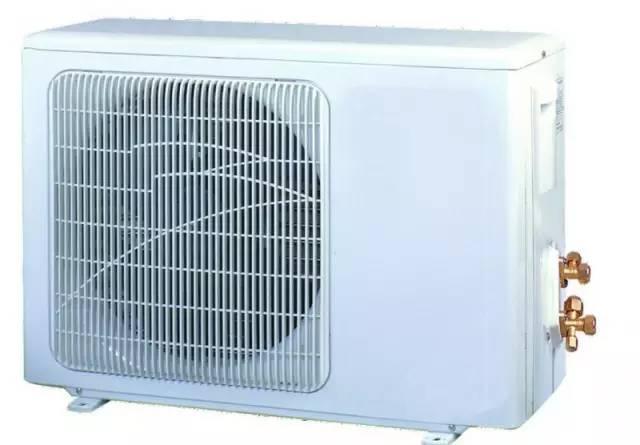 空调外机方案（三电机）
空调外机方案(双电机)
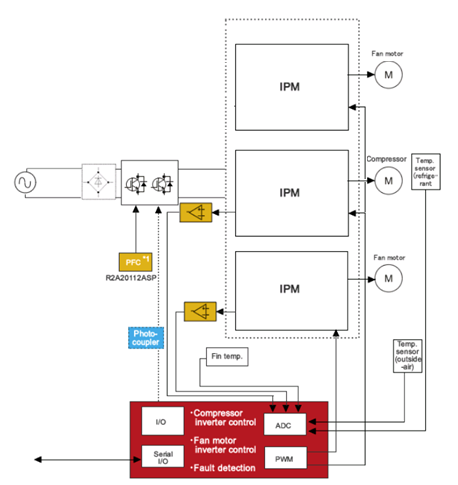 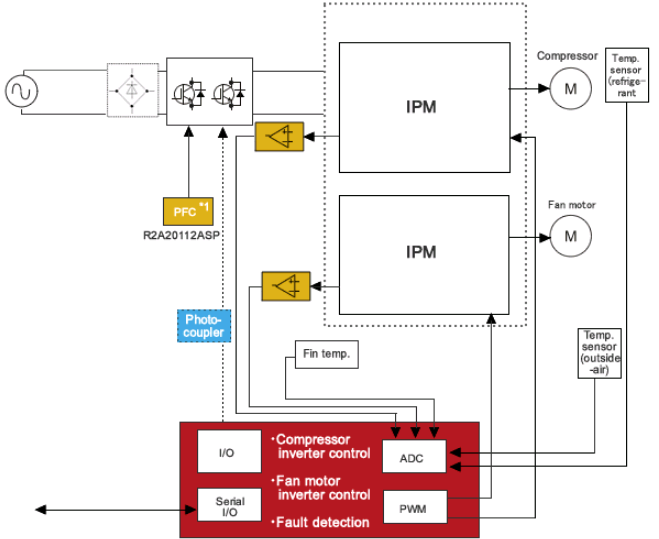 电机专用控制芯片——ACM628T
CPU: Cortex M4F 200MHz FPU
NPU: 1.8TOPS/W(能效比)
       支持全连接/卷积/池化/激活/归一化
       支持Float/INT16/INT8精度
       支持DNN/CNN多种网络模型        
TMU: sin/cos/arctan
Flash: 256KB, I/D cache:1KB/512B
SRAM:  32KB 奇偶校验
HIRC（8M）x2：精度<1%(全温)
电源：2.4-5.5V
定时器（16位）:
    HRPWMx1：分辨率160ps,支持3对带死区PWM输出
    TIMAx2: 支持3对带死区PWM输出
    TIMGx3: 支持4通道PWM输出
    TIMSx4: 支持4通道PWM相位偏移
ADCx2：12位分辨率，4M采样率
ACMPx4/DACx4
外设：UARTx3/I2Cx3/SPIx3/CAN/
处理器
定时器
电源
Cortex M4F 200MHz
FPU
MPU
2.4-5.5V
TIMAx2:3对互补
POR/PDR/BG/LVD
TIMGx3:4CH输出
TIMSx4:4CH
时钟
BTMx1
NPU
FC/CONV/POOL/RELU
HIRCx2:精度<1%(全温)
WDTx1
HOSC：8MHz
DMA:8CH
RTCx1
PLL:200MHz
TMU:sin/cos/arctan
外设
LIRC:32KHz
CRC：32bit
CSI:UARTx3/I2Cx3/SPIx3
存储器
I2Cx2
SPIx1
ADCx2:12B,2.5Mbps
256KB Flash + Cache
CAN
ACMPx4
32KB SRAM + Parity
GPIO
DACx4
Security
电机专用控制芯片——ACM628T应用
电机控制+AI节能

电机控制系统
   CPU:Cortex M4F(电机控制算法)
   TIMAx2:PWM输出（压缩机/风机）
   ADCx2: 电流采样
   CMPx4：过流/过压保护
AI节能
  多神经网络模型
  实时推理
  控制策略反馈
单芯片解决方案
电机控制
AI推理
CPU
NPU
压机频率
内机转速
内环温度
外机温度
内机
TIMAx2
神经网络模型1
制冷能力
风机
风机频率
内机转速
内环温度
制冷能力
ADCx2
神经网络模型2
压缩机
CMPx4
压机频率
解决方案-空调内机方案
方案二：
ACM101xE：内机主控101xE(64KB)
ACP9009: 电机驱动（无感）
ACP9122: MOSFET
强电/弱电隔离
方案一：
内风机集成
ACM101xE/101xJ：Pin2Pin 瑞萨RL78 系列内机主控
强电/弱电隔离
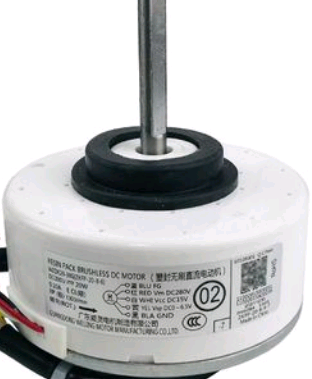 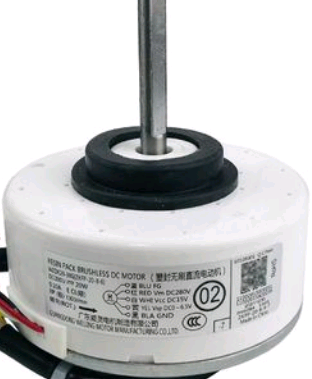 ACM
101xE
9009
9122
PWM
ACM
101XE
9122
9122
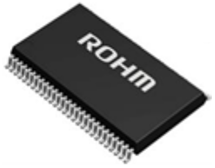 内机主控板
内机主控板
解决方案-空调内机方案
方案三：
ACM101xJ：内机主控101xJ(256KB)+电机控制
ACP2136:  3相门级驱动
ACP9122: MOSFET
地不隔离
方案四：
ACM10GxJ：内机主控+BLDC（直流无刷）
ACP9122: MOSFET
主控（BLDC/FOC-无感+driver）+ MOS
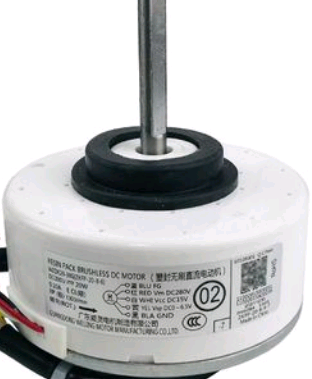 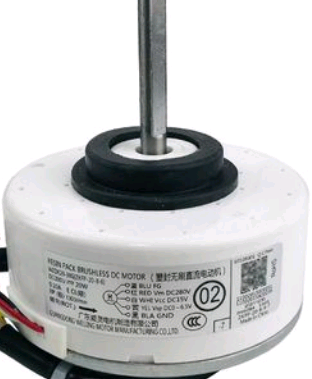 9122
ACM
101xJ
2136
9122
ACM10Gx
9122
9122
9122
9122
内机主控板
内机主控板
解决方案-ACP9009应用
310V直流无刷电机控制及驱动
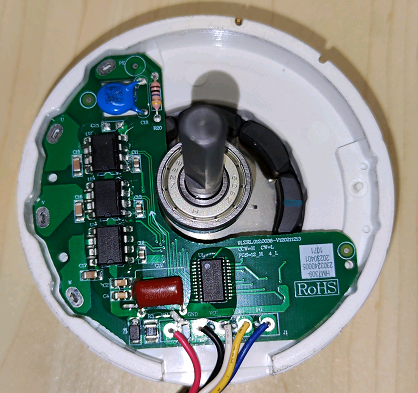